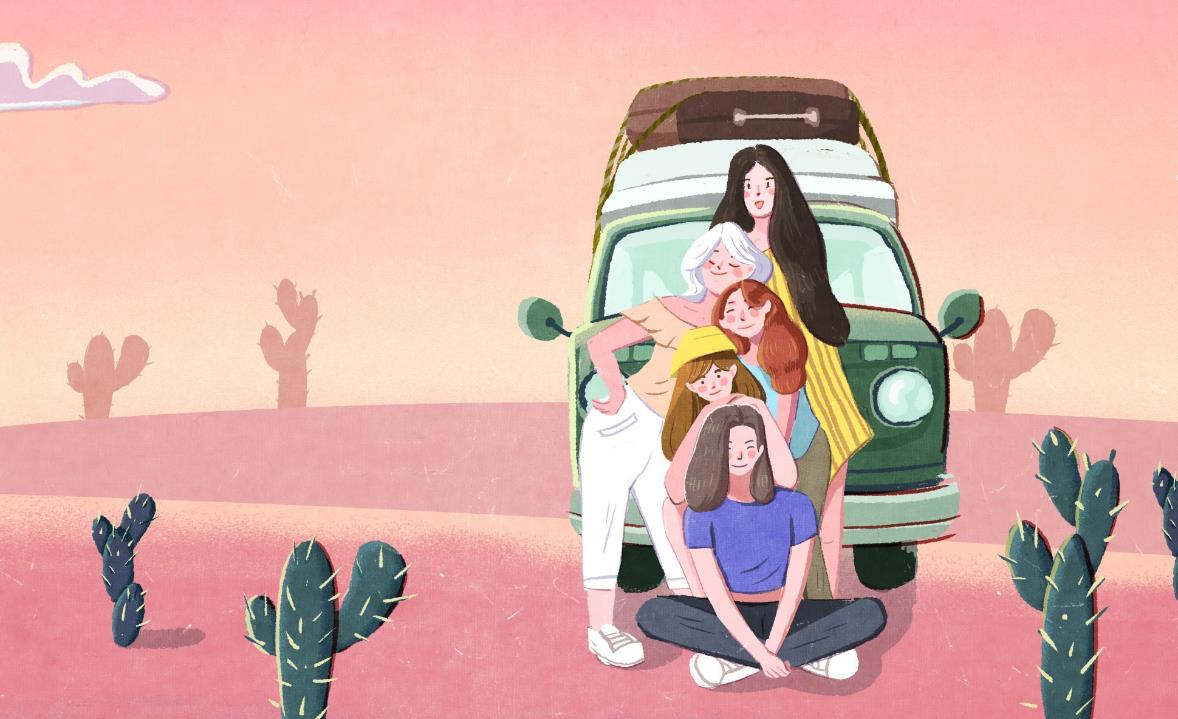 初夏旅游相册PPT
Thank you for using the 588ku PPT template. Please enter what you need here... Thank you for using the 588ku PPT template. Please enter what you need here...

Thank you for using the 588ku PPT template. Please enter what you need Thank you for using the 588ku PPT template. Please enter what you need here...
制作：xiazaii  日期：20XX/X/XX
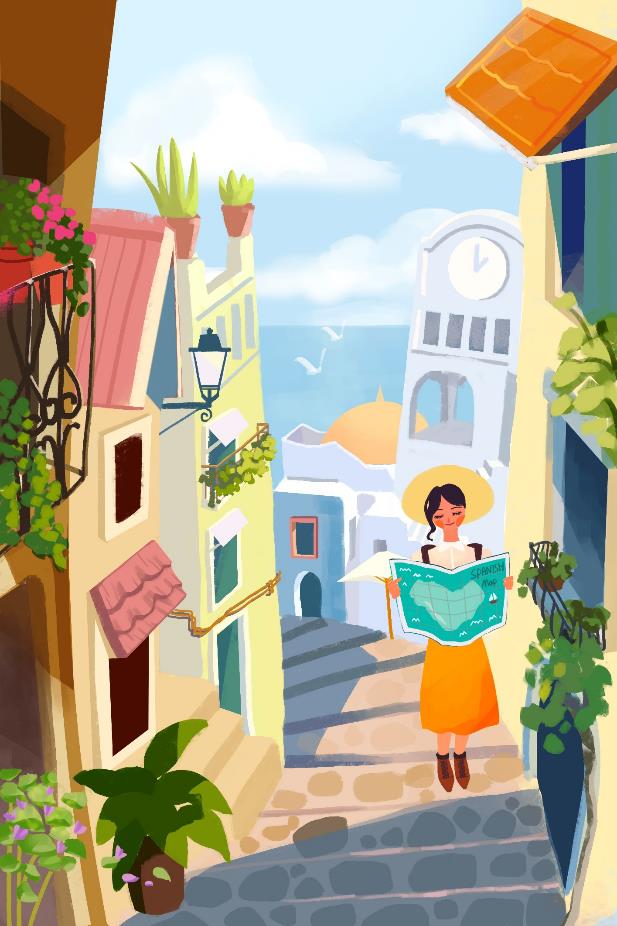 输入文本内容
01
Please enter what you need 
Please enter what you need here……
Contents
输入文本内容
02
Please enter what you need 
Please enter what you need here……
输入文本内容
03
Please enter what you need 
Please enter what you need here……
输入文本内容
04
Please enter what you need 
Please enter what you need here……
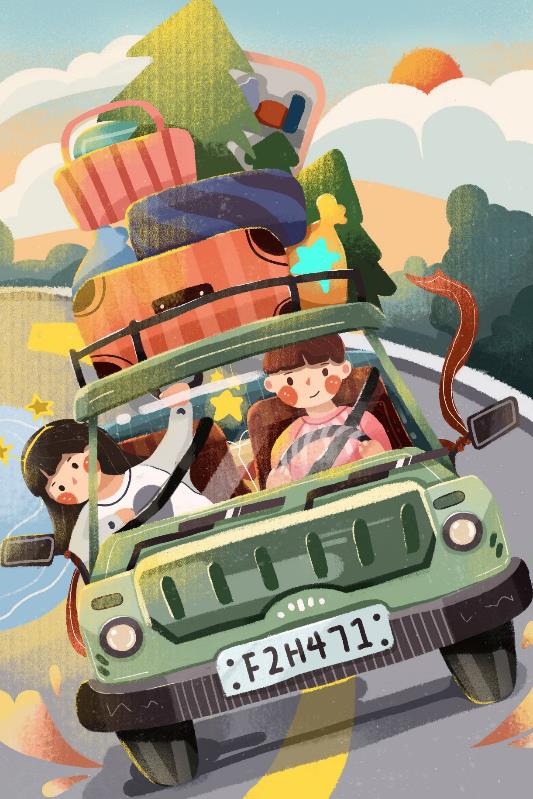 01
TITLE
input the related
description words
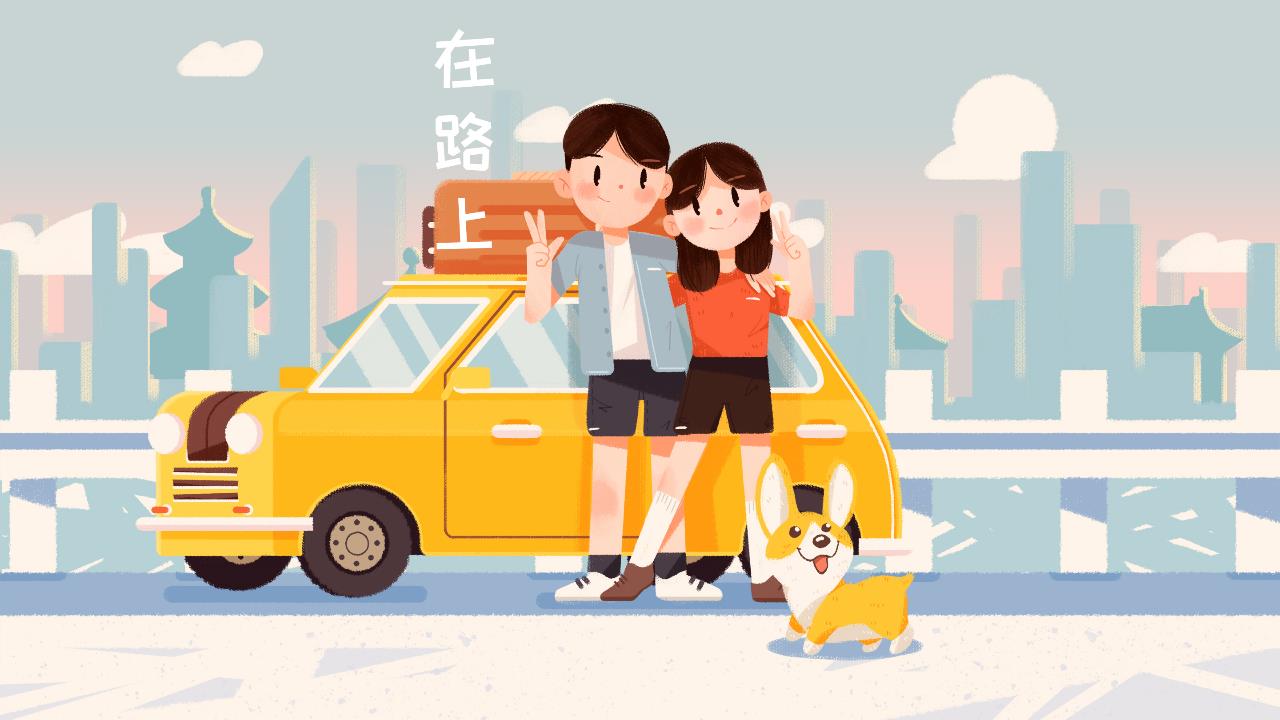 The input text
You are the whole, the more my heart
The input text
TITLE
TITLE
PLEASE ENTER A TITLE
PLEASE ENTER A TITLE
PLEASE ENTER A TITLE
Thank you 
for using the
588ku PPT template.
 Please enter what you
 need here. Thank you for
 using the 588ku PPT template.
TITLE
TITLE
Thank you for using the 588ku PPT template. Please enter what you need here. Thank you for using the 588ku PPT template. Please enter what you need here. Thank you for using the 588ku PPT template. Please enter what you need here. Thank you for using the 588ku PPT template. Please enter what you need here.
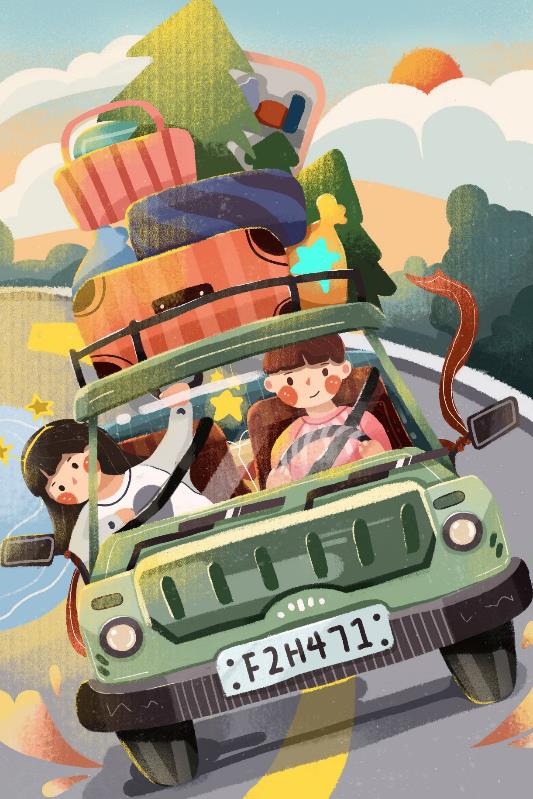 02
TITLE
input the related
description words
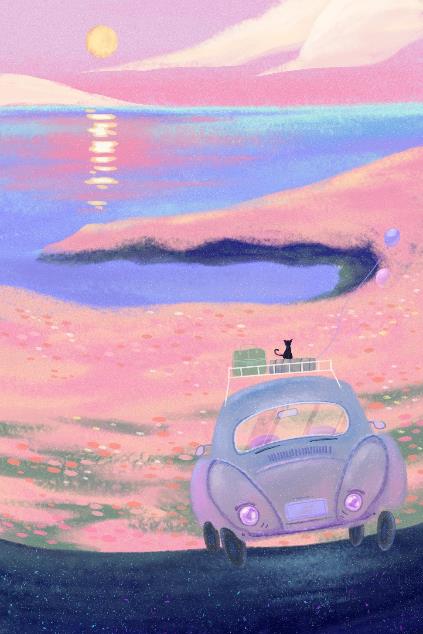 点击添加标题文字
 PLEASE ENTER…
Thank you for using the 588ku PPT template. Please enter what you need here.
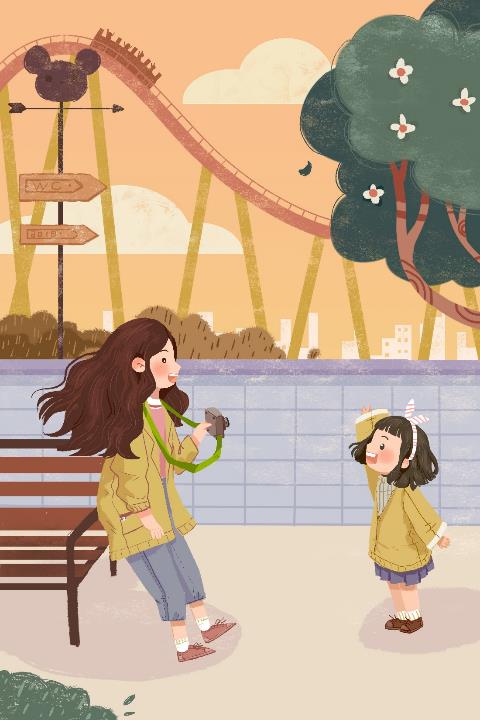 点击添加标题文字
 PLEASE ENTER…
Thank you for using the 588ku PPT template. Please enter what you need here.
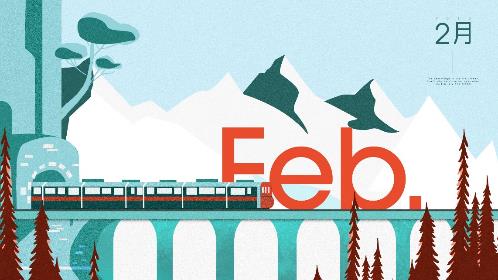 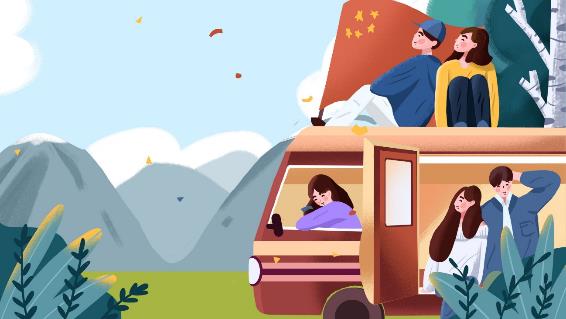 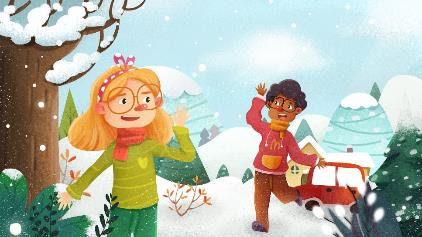 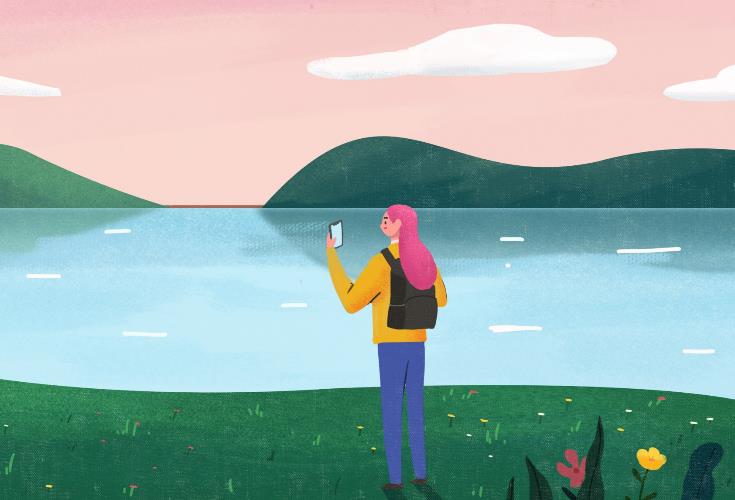 PLEASE ENTER
 A TITLE
Please enter a title and input the related input t
description wordsPlease enter a titlePlease enter a title and input the related escription wordsPlease enter a titlPlease enter a title and input the retedescription wordsPlease enter a title retedescription wordsPlease enter a title a
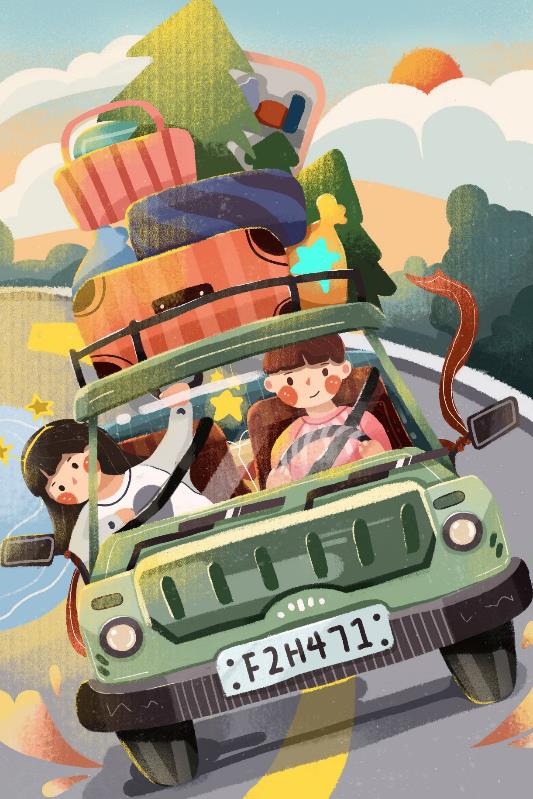 03
TITLE
input the related
description words
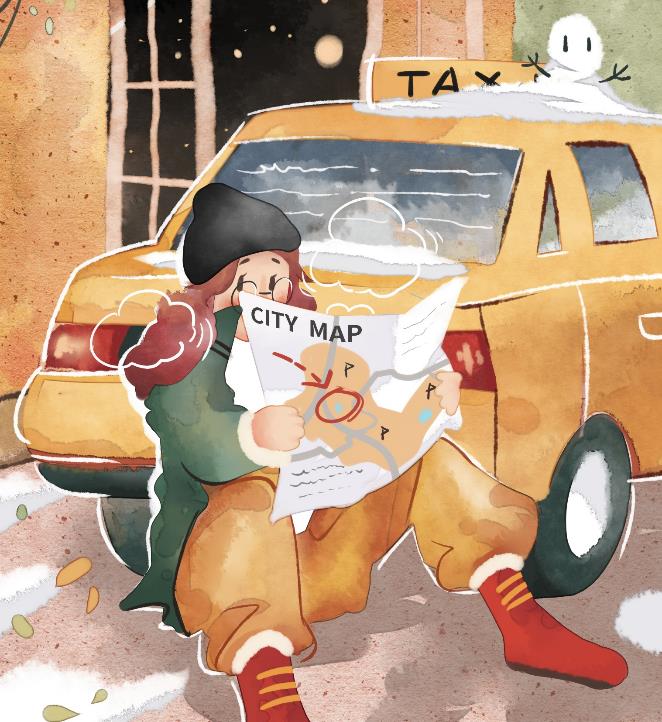 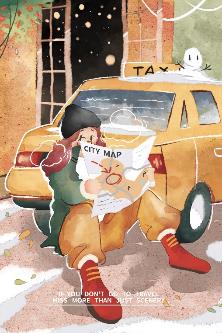 TITLE
PLEASE ENTER A TITLE
PLEASE ENTER A
TITLE
PLEASE ENTER A
TITLE
PLEASE ENTER A
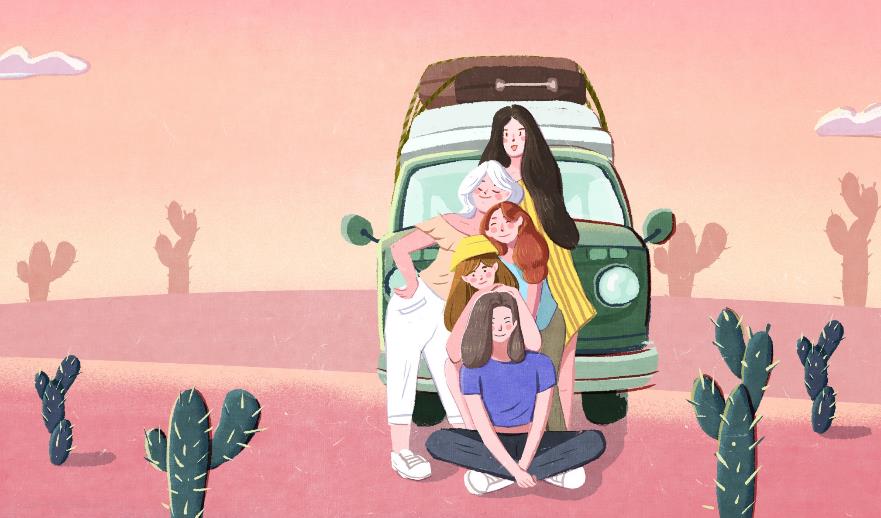 Please enter a titleand input the related wordsPlease enter a titlePlease enter a title and input therelated escription wrdsPlease enter
TITLE
TITLE
TITLE
PLEASE ENTER A TITLE
PLEASE ENTER A TITLE
PLEASE ENTER A TITLE
TITLE
PLEASE ENTER A TITLE
PLEASE ENTER A TITLE
PLEASE ENTER A TITLE
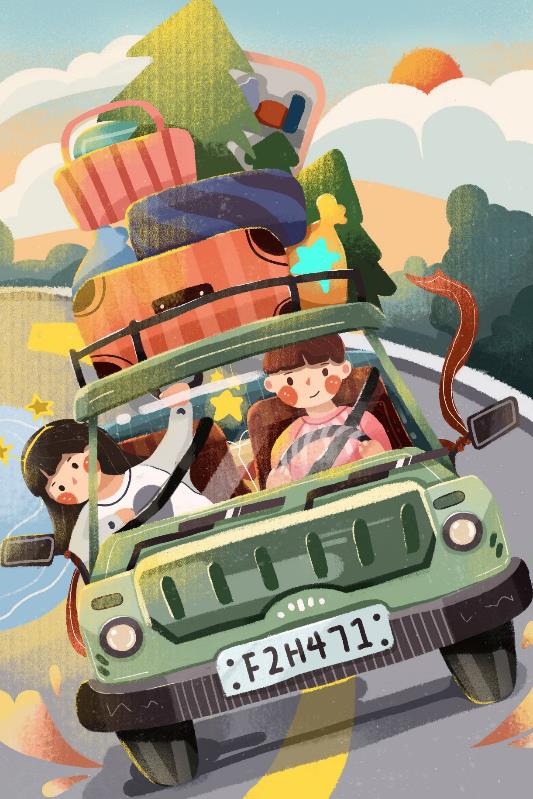 04
TITLE
input the related
description words
TITLE
Please enter a titleand input the related wordsPlease enter a titlePlease enter a title and input therelated escription wrdsPlease enter a titlPlease e wordsPlease enter a titlePlease enter a title and input the related escription wrdsPlease enter a titlPlease e escription wrdsPlease enter a titlPlease e
TITLE
Please enter a titleand input therela dwords Please enter a titlePlease enter a title and
TITLE
TITLE
TITLE
TITLE
TITLE
Please enter a titleand input the related wordsPlease enter a titlePlease enter a title and input therelated escription wrdsPlease enter a titlPlease escription wrdsPlease enter a and input therelated escription  enter a titlPlease escription wrdsPlease enter titlPlease escription a titlPlease escription wrdsPlease enter titlPlease escription
conclusion
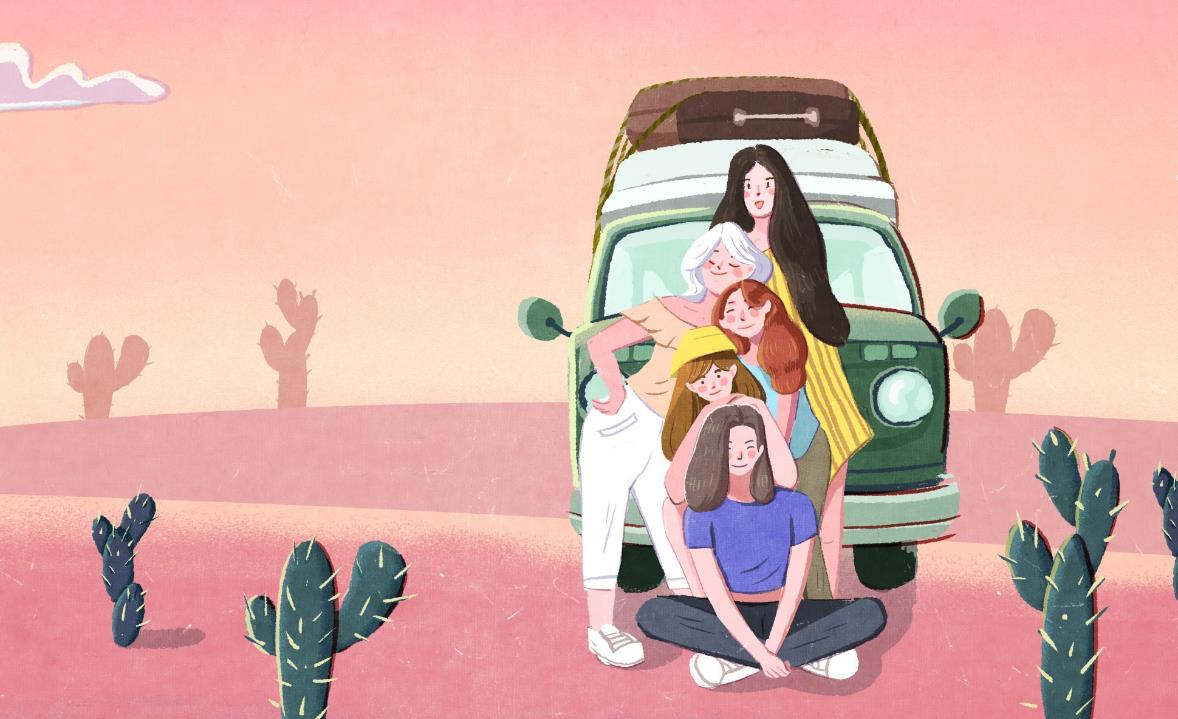 THANKS!
感谢您的观看!